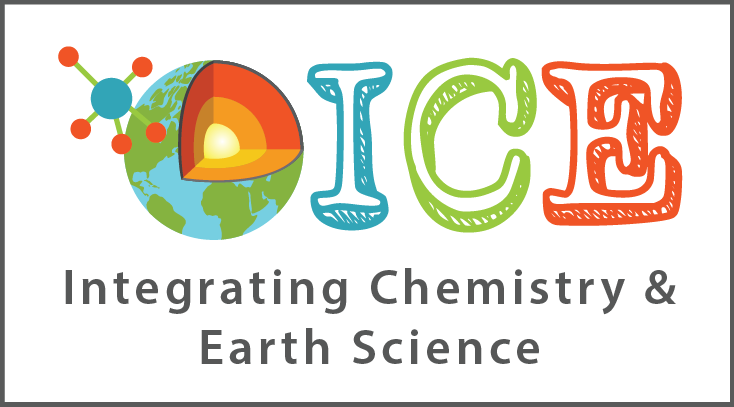 Water Weathering
WEATHERING, EROSION & DEPOSITION MODULE	
Lesson 2 – PHYSICAL WEATHERING
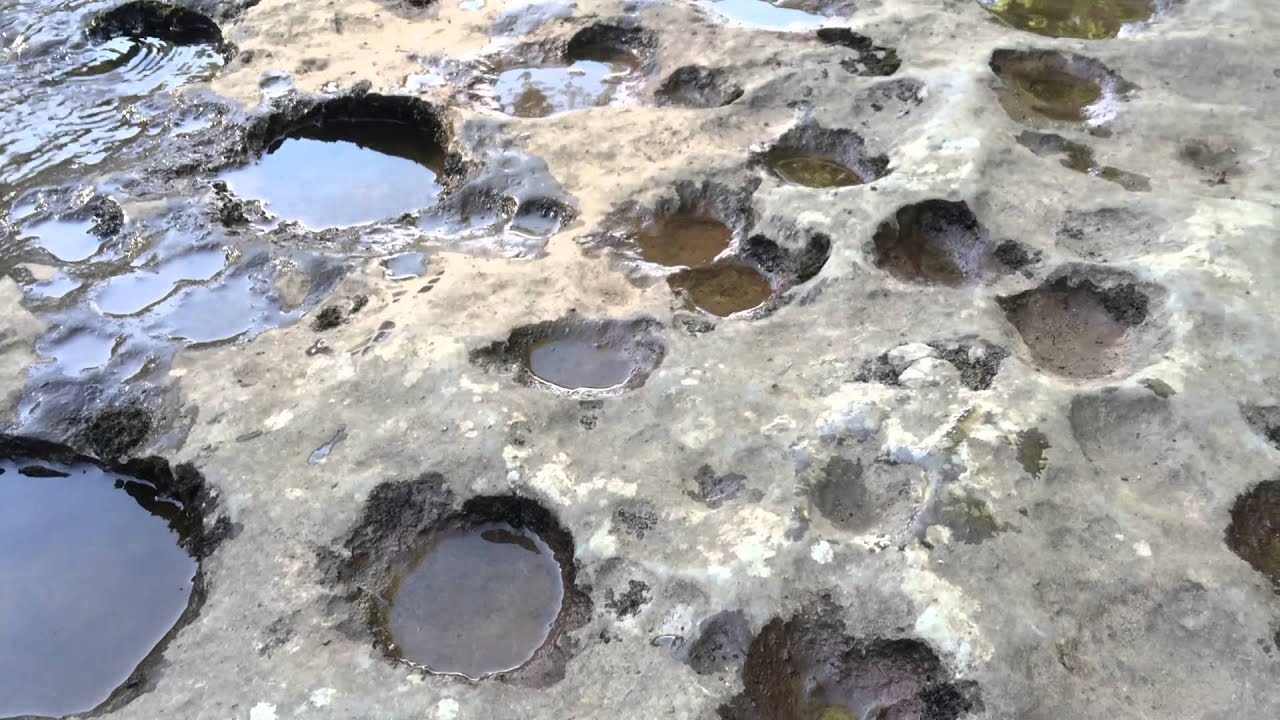 [Speaker Notes: Pothole river erosion   https://www.youtube.com/watch?reload=9&v=gjXYKy72fp4]
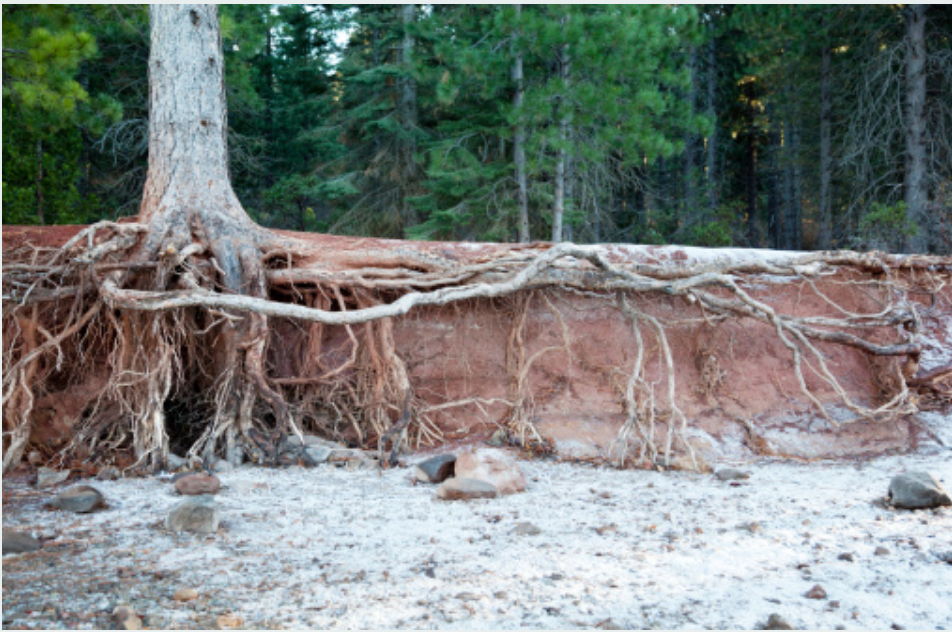 [Speaker Notes: Streambank erosion  http://rockymountaincompost.com/main-types-water-erosion/]
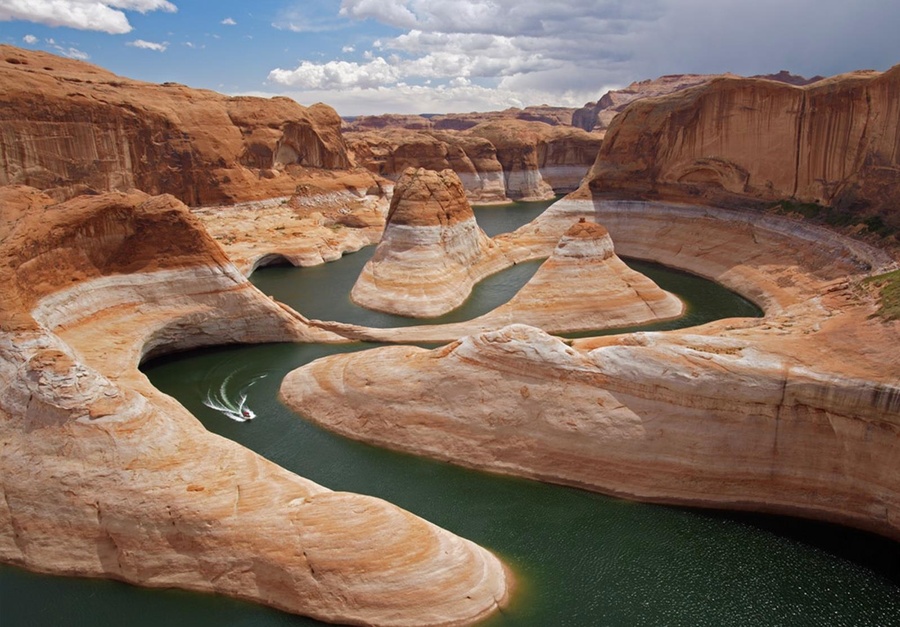 [Speaker Notes: Soil and rock erosion https://wbmfoundation.org/blog/soil-erosion-is-soil-degradation]
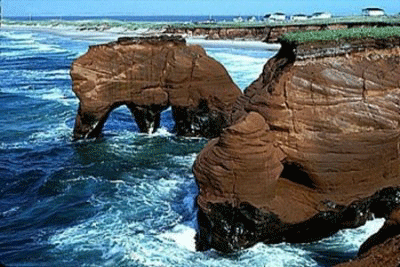 [Speaker Notes: Moving water erosion]